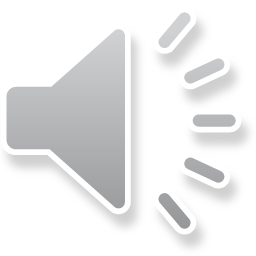 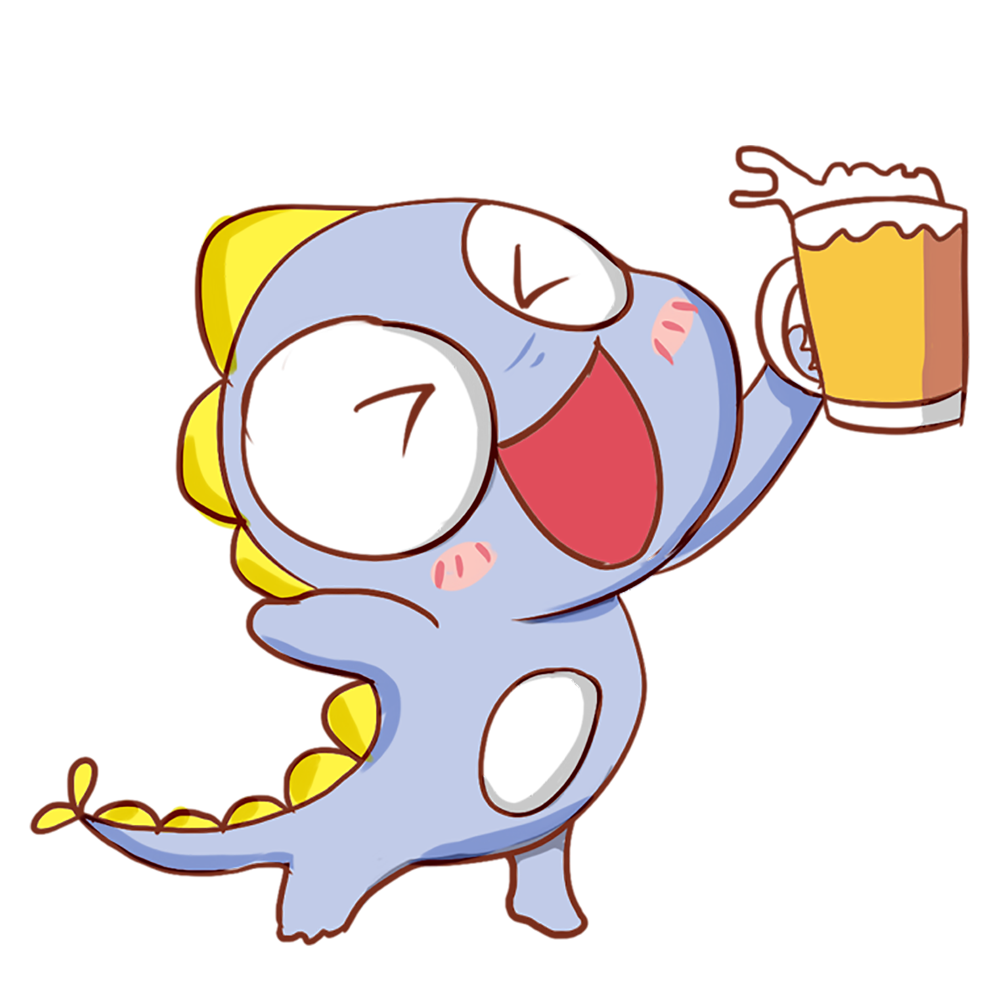 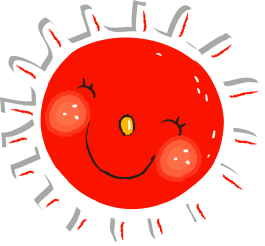 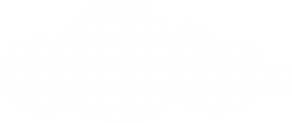 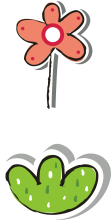 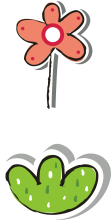 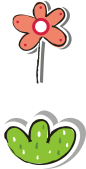 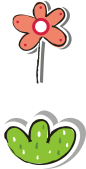 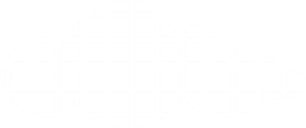 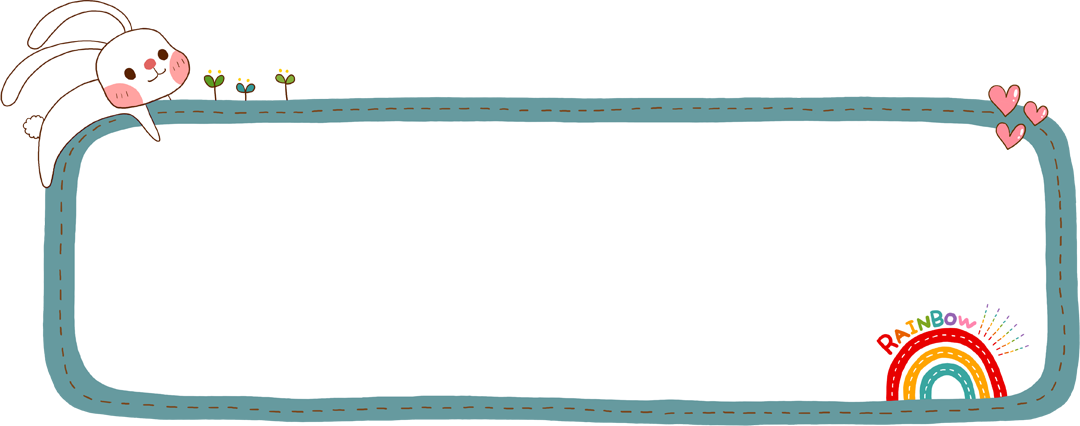 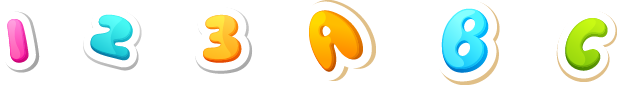 Xin chào !!!
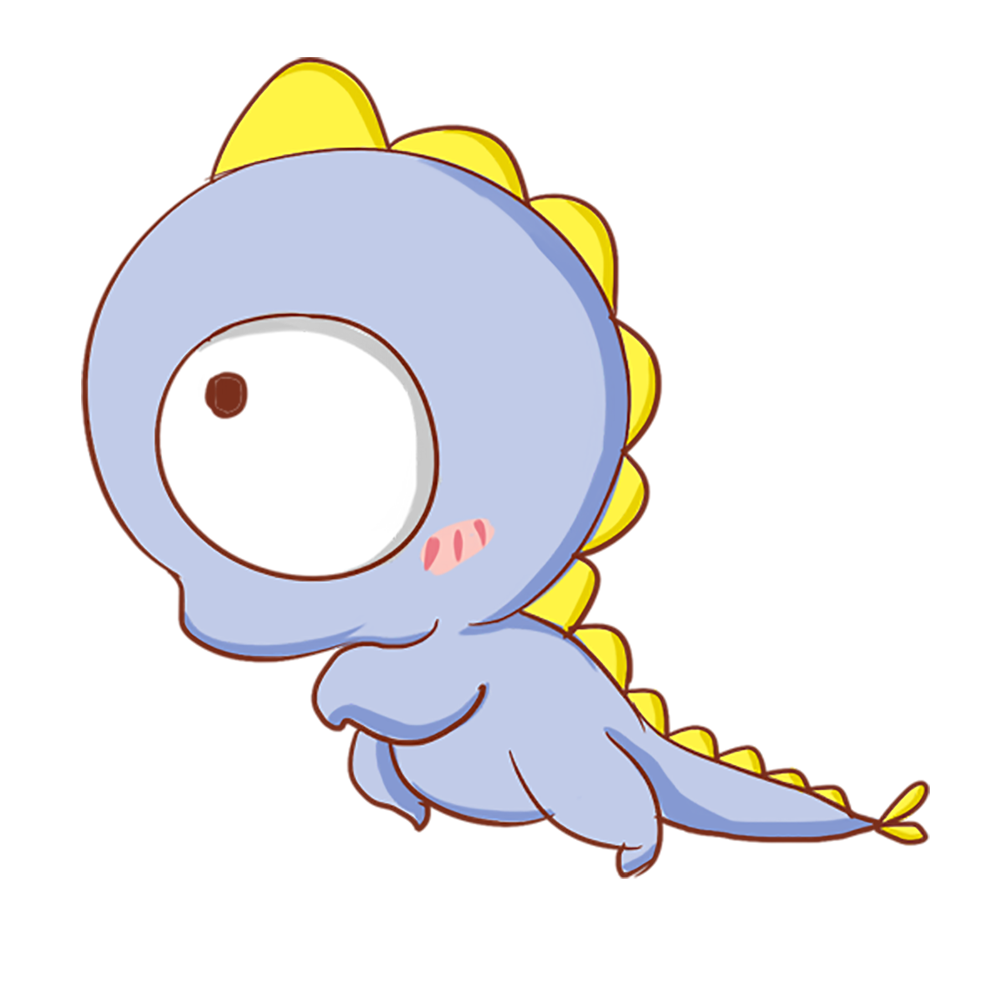 ỦY BAN NHÂN DÂN QUẬN 12
TRƯỜNG TIỂU HỌC NGUYỄN DU
Toán
ĐƠN VỊ, CHỤC, TRĂM, NGHÌN
SO SÁNH CÁC SỐ TRÒN TRĂM
CÁC SỐ TRÒN CHỤC TỪ 110 ĐẾN 200
CÁC SỐ TỪ 101 ĐẾN 110
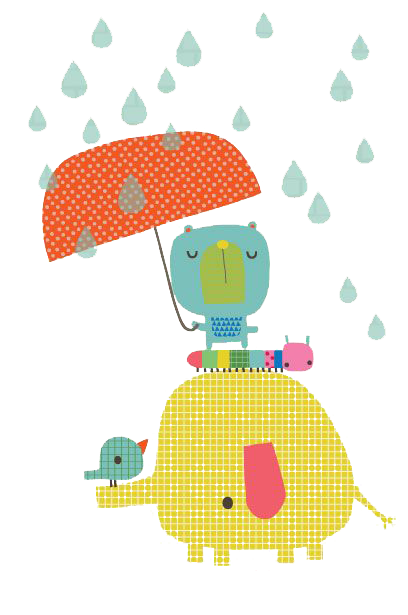 Giáo viên : Đào Thị Kim Quyên
[Speaker Notes: 本PPT模板部分元素使用了幻灯片母版制作。如果需要修改，点击-视图-幻灯片母版-修改；完成后关闭编辑母版即可。]
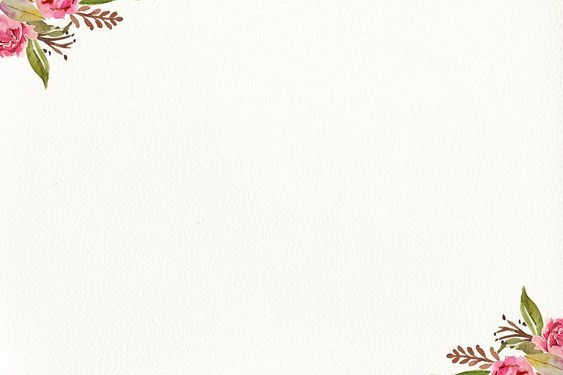 Đơn vị, chục, trăm, nghìn
1
2
3
4
5
6
7
8
9
10
10 đơn vị bằng 1 chục
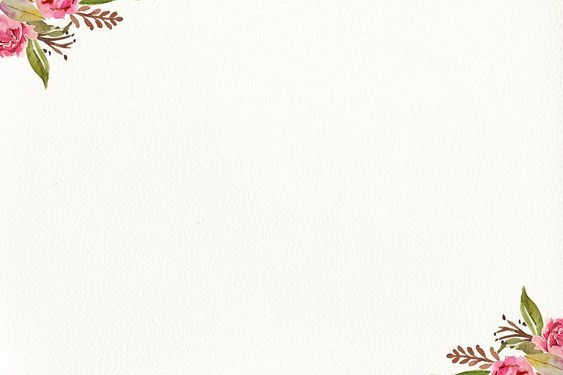 Đơn vị, chục, trăm, nghìn
1 chục
2 chục
3 chục
4 chục
5 chục
20
30
40
50
10
6 chục
7 chục
8 chục
9 chục
10 chục
60
70
80
90
100
10 chục bằng 100
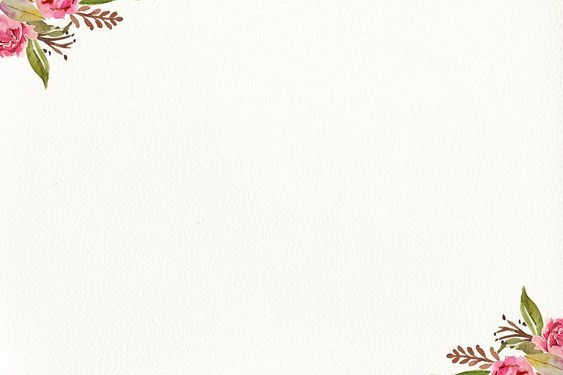 Đơn vị, chục,trăm, nghìn
1 trăm
2 trăm
3 trăm
4 trăm
5 trăm
2
0
0
3
0
0
4
0
0
5
0
0
100
6 trăm
7 trăm
8 trăm
9 trăm
6
0
0
7
0
0
8
0
0
9
0
0
- Các số 100, 200, 300, 400,… 900 là các số tròn trăm
? Các số từ 100 đến 900 có đặc điểm gì chung?
- Cùng có 2 chữ số 0 đứng cuối.
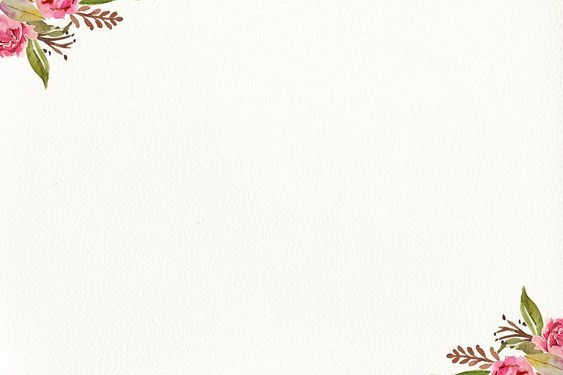 Đơn vị, chục, trăm, nghìn
10 trăm
10 trăm = 1nghìn
Viết là: 1000
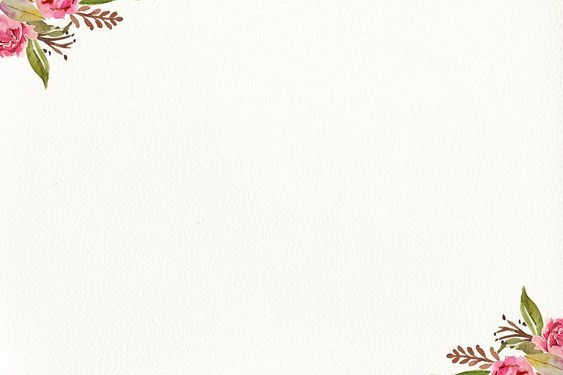 Đơn vị, chục, trăm, nghìn
1 chục = 10 đơn vị.
1 chục bằng mấy đơn vị?
1 trăm = 10 chục.
1 trăm bằng mấy chục?
1 nghìn bằng mấy trăm?
1 nghìn = 10 trăm.
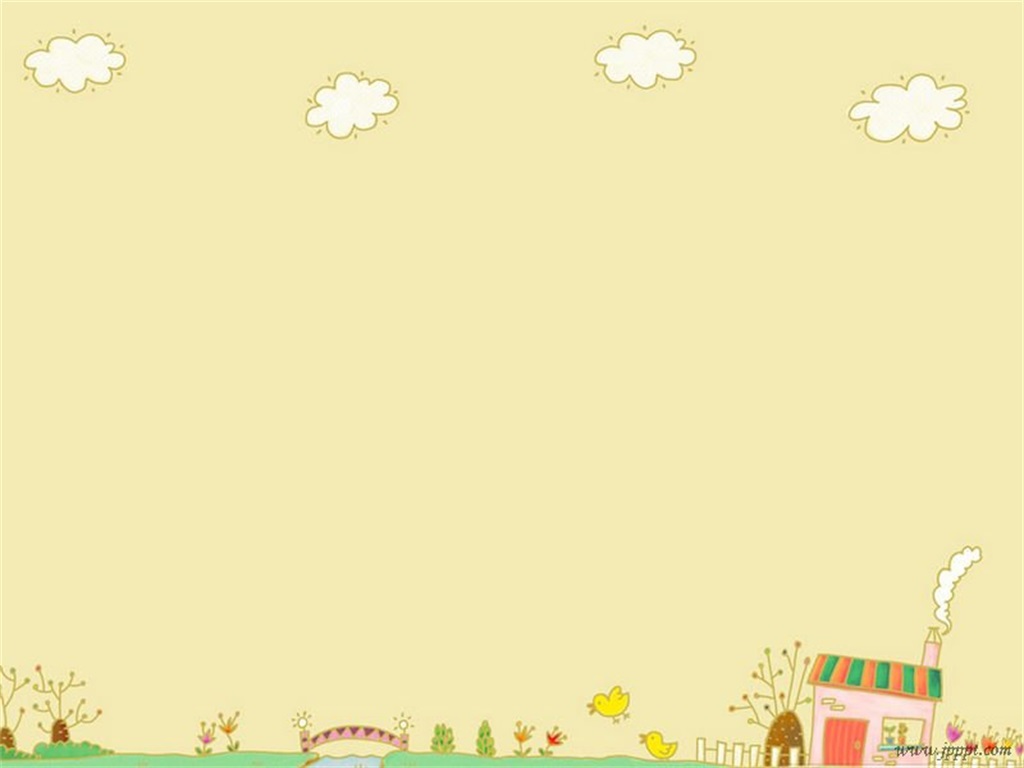 100
200
hai trăm
một trăm
Đọc, viết (theo mẫu)
300
ba trăm
400
bốn trăm
500
năm trăm
600
sáu trăm
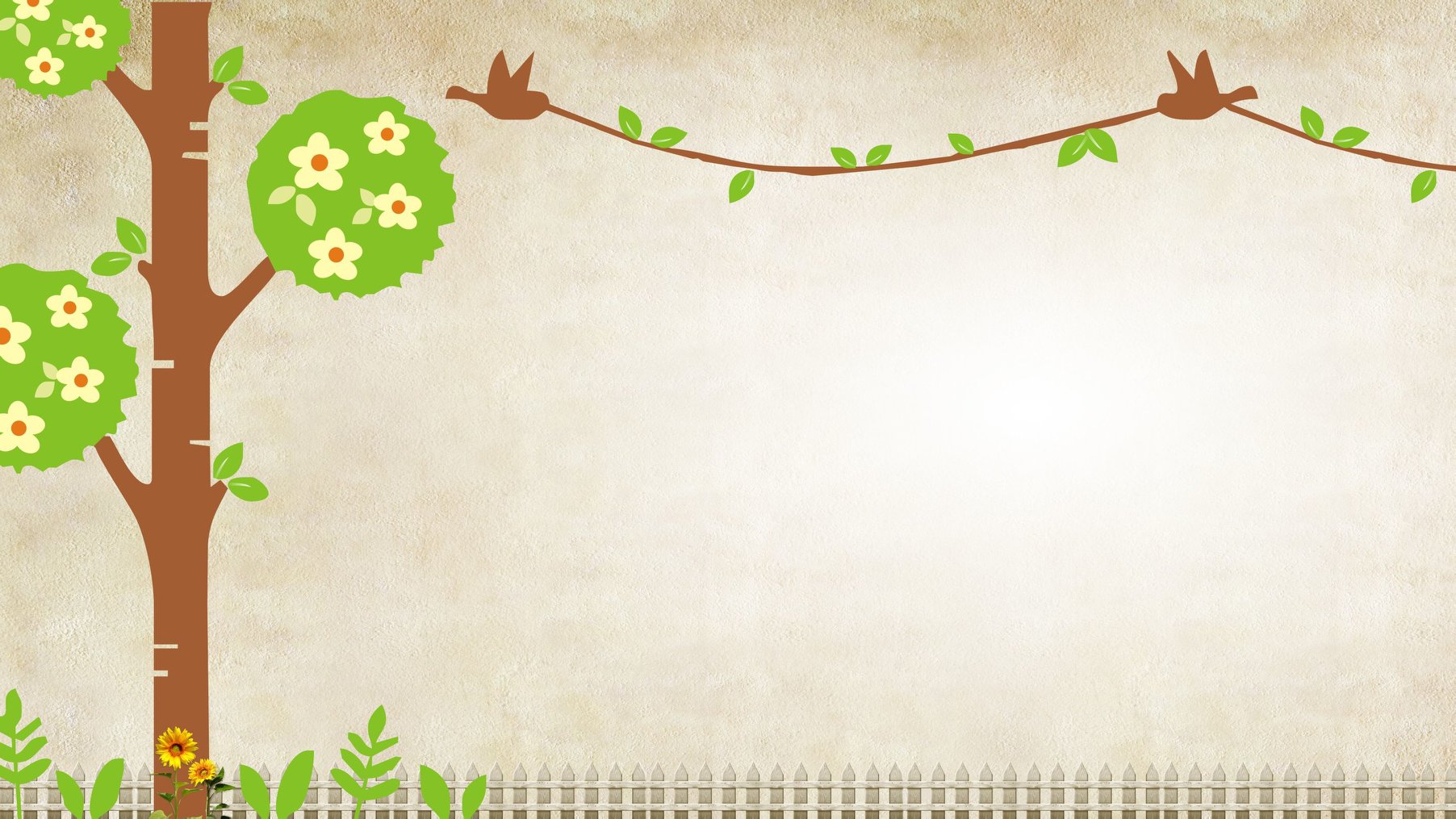 700
bảy trăm
800
tám trăm
900
chín trăm
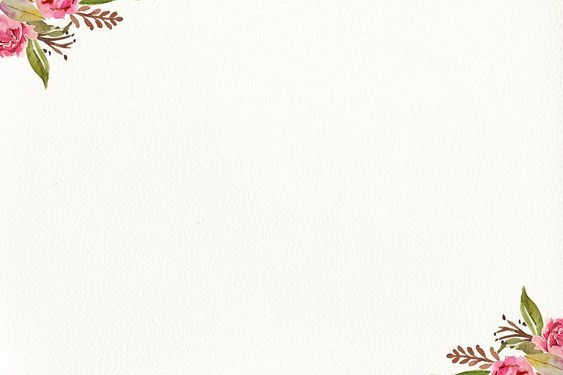 Đơn vị, chục, trăm, nghìn
Trò chơi: Chọn đáp án đúng
2
3
1
1 chục được viết là:
1 trăm được viết là:
1 nghìn được viết là:
100
A.
A.  10
A.      1000
200
B.
B.  100
B.       10
C.
10
C.      100
C. 1000
Toán
SO SÁNH CÁC SỐ TRÒN TRĂM
Hình vuông có 100 ô vuông
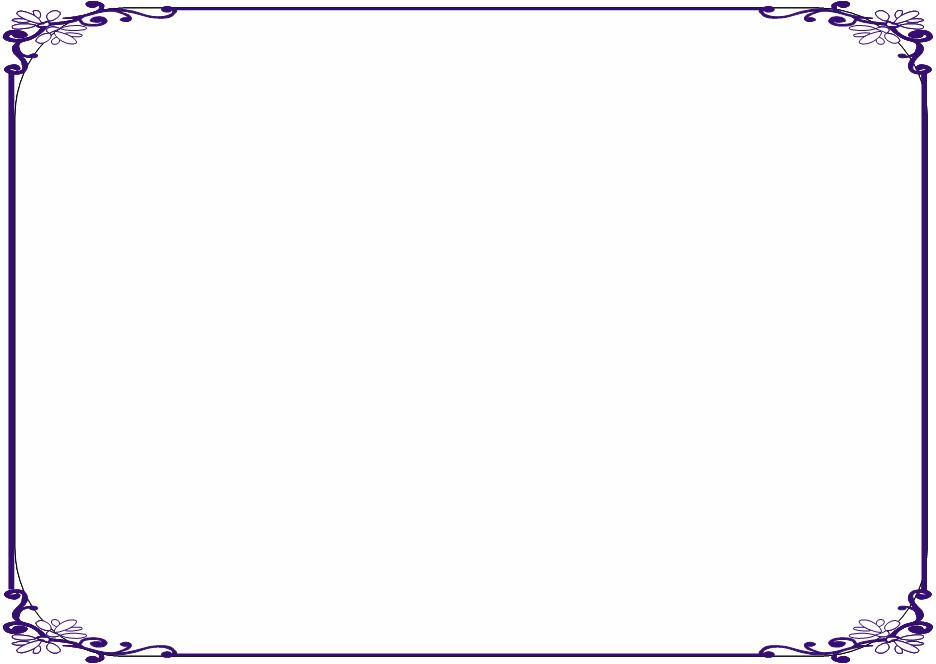 Toán

SO SÁNH CÁC SỐ TRÒN TRĂM
<
200
200
300
300
300
200
<
….
>
….
Toán
SO SÁNH CÁC SỐ TRÒN TRĂM
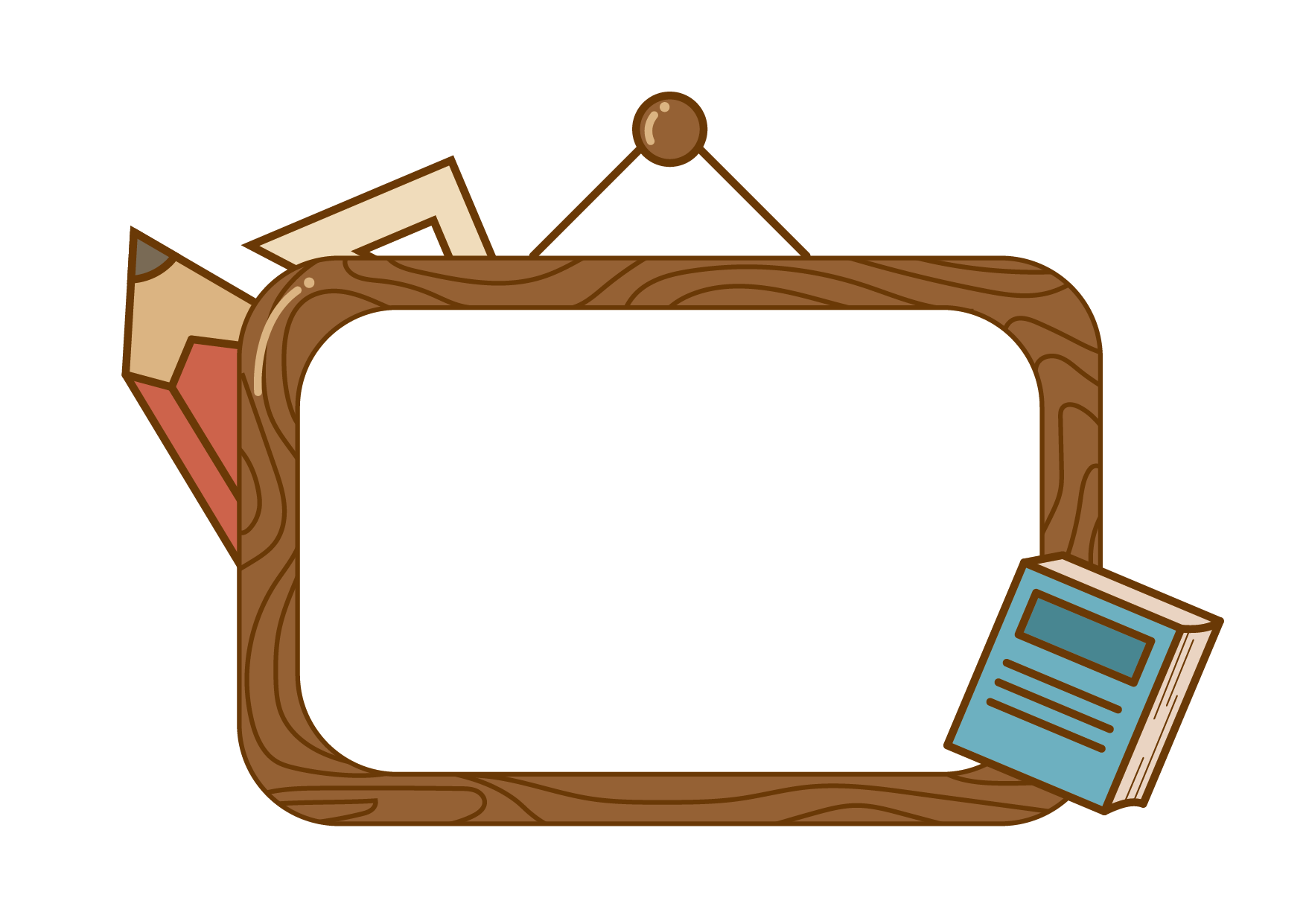 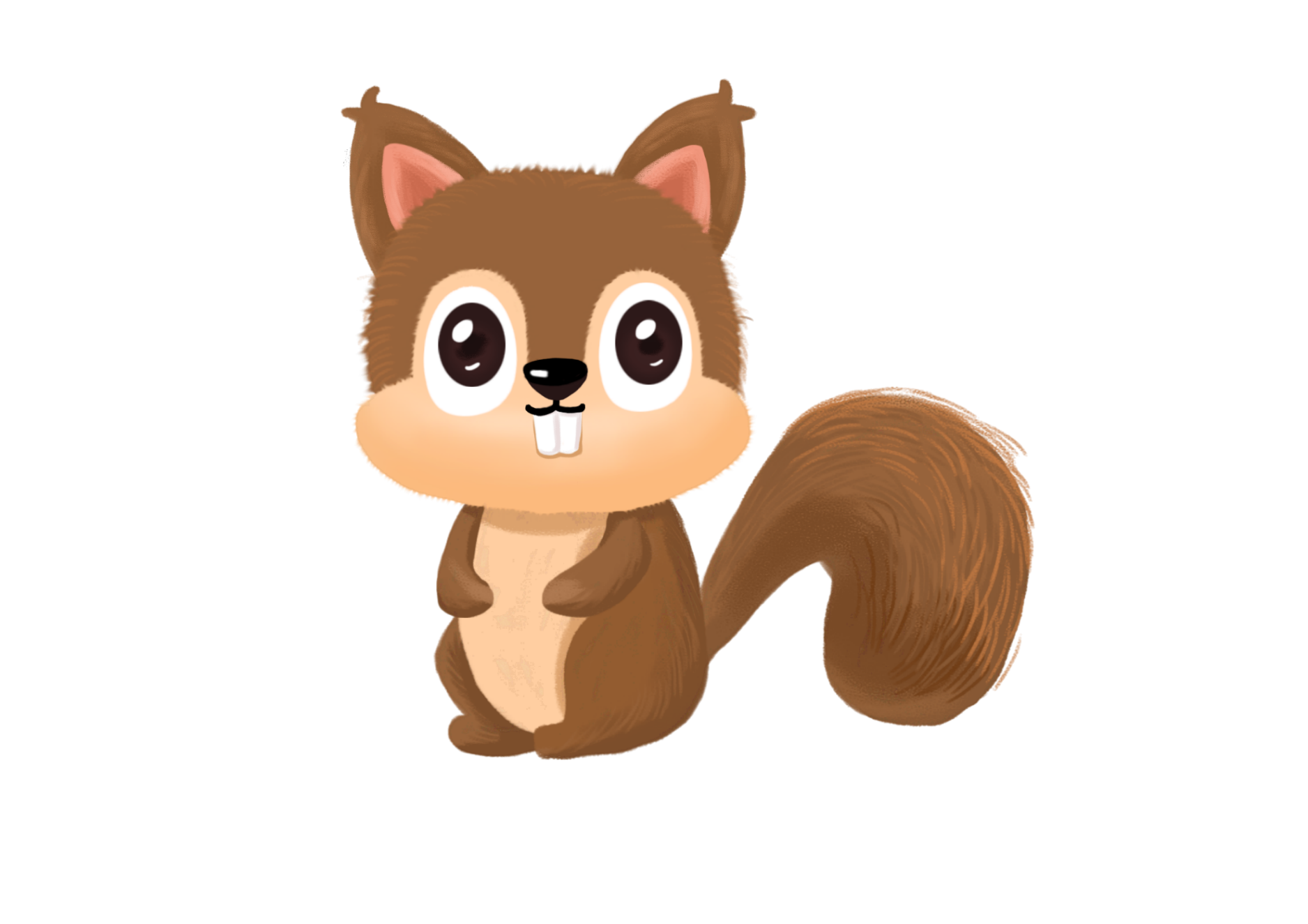 Khi so sánh các số tròn trăm, ta so sánh các chữ số hàng trăm với nhau. Số nào có chữ số hàng trăm lớn hơn, thì số đó lớn hơn. Số nào có chữ số hàng trăm bé hơn, thì số đó bé hơn.
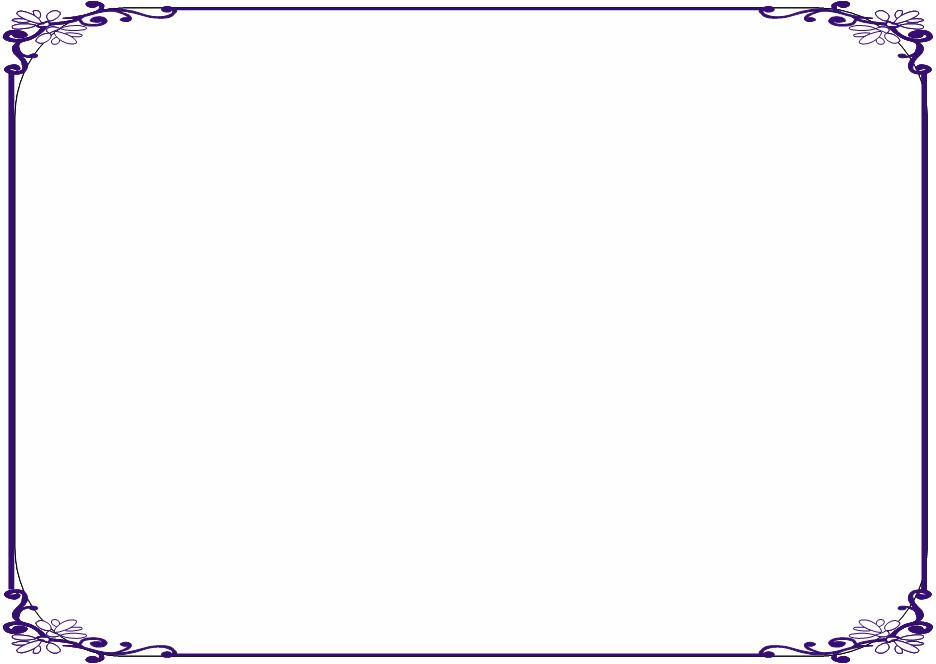 Toán
SO SÁNH CÁC SỐ TRÒN TRĂM
Bài 1:
><
?
<
100… 200
>
200… 100
<
100 …  200
<
300… 500
>
500… 300
<
300… 500
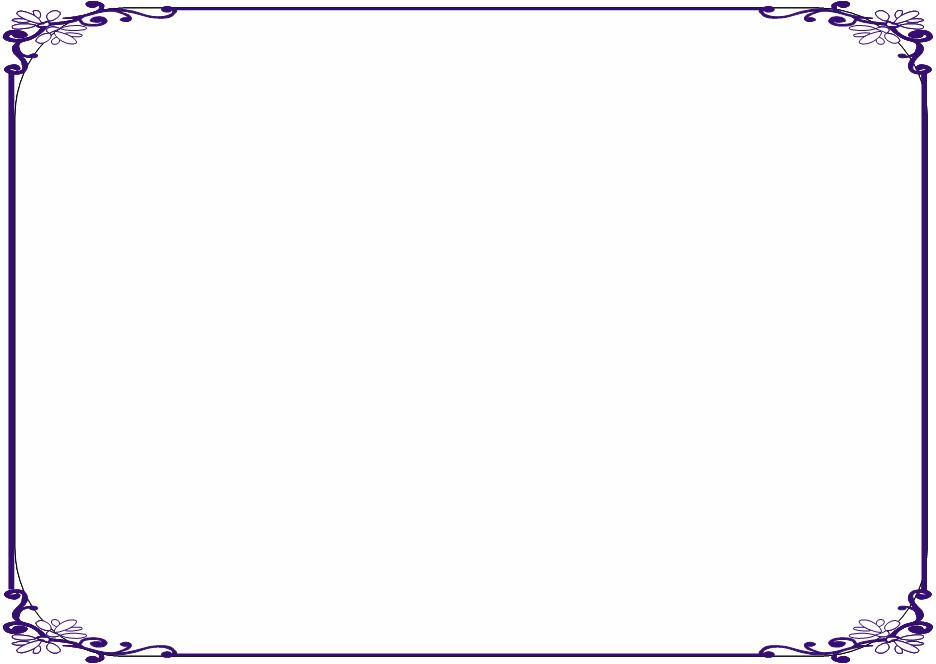 Toán
SO SÁNH CÁC SỐ TRÒN TRĂM
Bài 2
>
<
400 … 300
700 … 800
900 … 900
600 … 500
900 … 1000
>
<
=
100 … 200
300 … 200
500 … 400
700 … 900
500 … 500
?
<
>
>
=
>
<
<
=
Toán
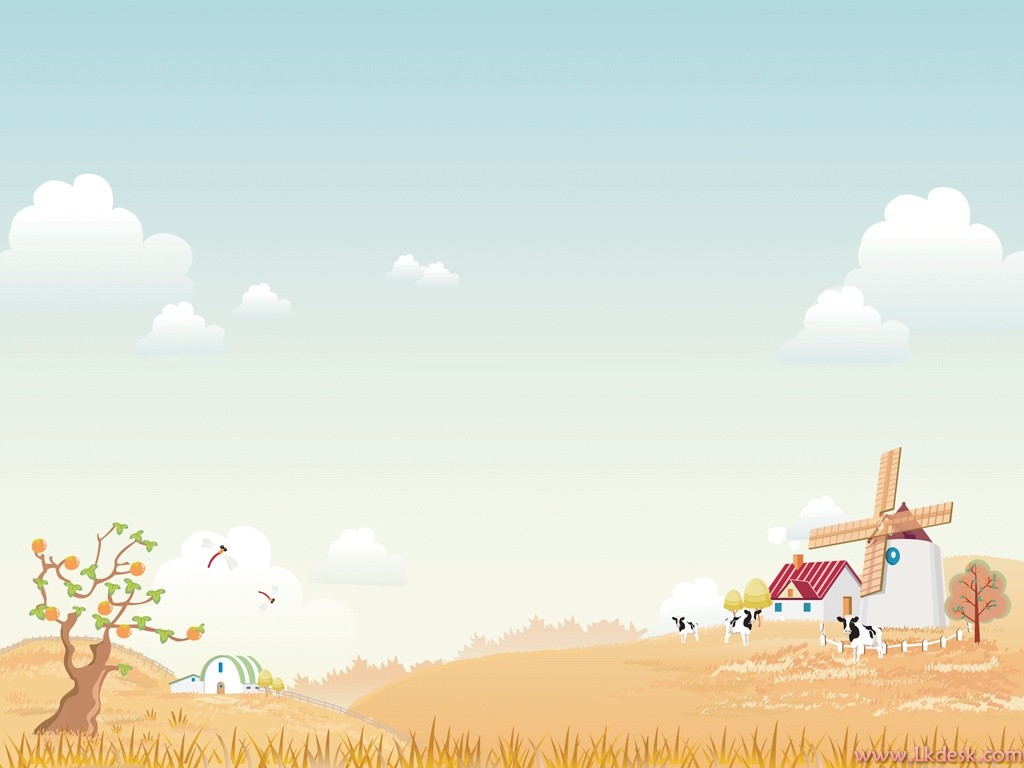 SO SÁNH CÁC SỐ TRÒN TRĂM
Bài 3:
Số
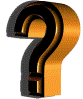 100
200
400
300
500
1000
800
600
900
700
CÁC SỐ TRÒN CHỤC TỪ 110 ĐẾN 200
moät traêm möôøi
1
1
0
1
0
1
1
1
2
moät traêm hai möôi
0
0
1
2
1
3
moät traêm ba möôi
0
0
1
3
Traêm
Chuïc
Ñôn vò
Vieát soá
Ñoïc soá
……
……
……
……
……
……
……
……
……
……
……
……
……
……
……
……
……
……
……
……
……
……
……
……
……
……
……
……
………………………
………………………
………………………
………………………
………………………
………………………
………………………
……
……
……
……
……
……
……
……
……
……
……
……
……
……
……
……
……
……
……
……
……
……
……
……
……
……
……
……
………………………
………………………
………………………
………………………
………………………
………………………
………………………
moät traêm möôøi
0
110
1
1
0
moät traêm hai möôi
120
0
0
2
1
0
130
moät traêm ba möôi
1
3
0
0
140
moät traêm boán möôi
1
4
0
150
1
5
0
moät traêm naêm möôi
0
160
moät traêm saùu möôi
0
1
6
0
moät traêm baûy möôi
170
1
7
0
0
180
moät traêm taùm möôi
1
8
0
0
190
1
9
0
0
moät traêm chín möôi
0
200
00
hai traêm
2
0
0
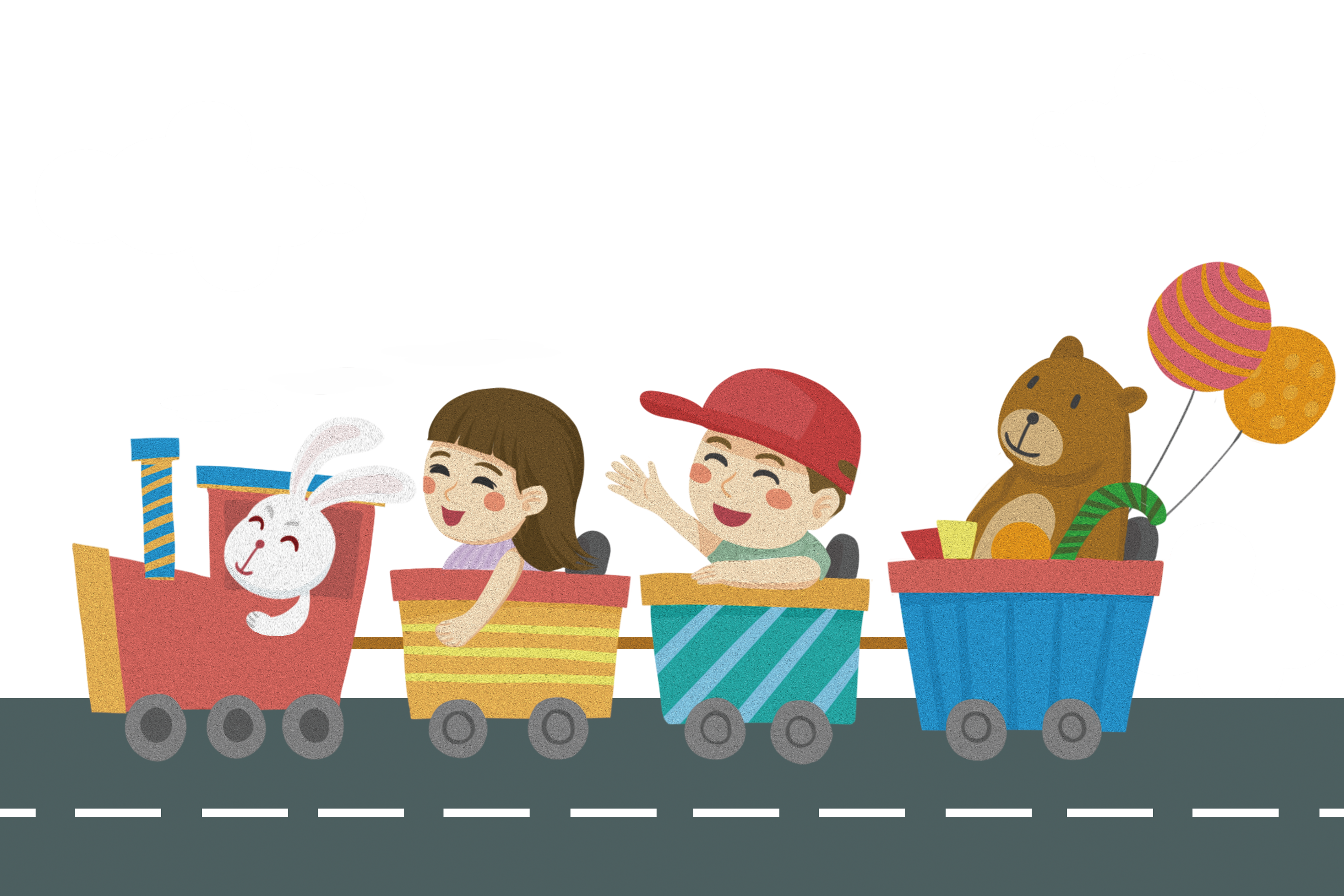 Luyện tập
Bài 1:
Viết (theo mẫu):
110
190
một trăm mười
một trăm chín mươi
…………………………..
120
130
một trăm ba mươi
một trăm hai mươi
…………………………..
…………………………..
một trăm năm mươi
150
160
…………………………..
một trăm sáu mươi
…………………………..
170
140
một trăm bốn mươi
một trăm bảy mươi
…………………………..
…………………………..
200
180
một trăm tám mươi
hai trăm
…………………………..
…………………………..
12 0 < 130
130 > 120
<
1
1
2
2
0
1
3
0
0
1
3
0
>
<
Bài 2:
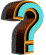 110 … 120
120 … 110
<
>
110 … 120
<
130 … 150
150 … 130
<
>
150 … 130
>
Các số từ 101 đến 110
1
1
101
0
Một trăm linh một
102
1
2
0
Một trăm linh hai
1
103
3
Một trăm linh ba
0
1
101
0
Một trăm linh một
1
1
0
Một trăm linh hai
102
2
103
1
0
3
Một trăm linh ba
104
1
0
Một trăm linh bốn
4
105
1
Một trăm linh năm
0
5
106
6
Một trăm linh sáu
1
0
7
1
107
0
Một trăm linh bảy
1
0
108
8
Một trăm linh tám
9
109
Một trăm linh chín
1
0
110
Một trăm mười
0
1
1
Luyện tập
Bài 1: (SGK/143)
Mỗi số sau đây ứng với cách đọc nào?
102
109
108
105
107
103
Số?
Bài 3: (VBT)
106
109
104
…
107
102
…
100
101
103
…
105
…
108
…
110
…
Bài 3 :
Ñieàn daáu  ( > , < , = ) vaøo choã troáng
101……...102
 102……..102
 105………104
109……….108
106………109
 103……..101
 105…….105
 109……. 110
<
<
>
=
>
=
<
>
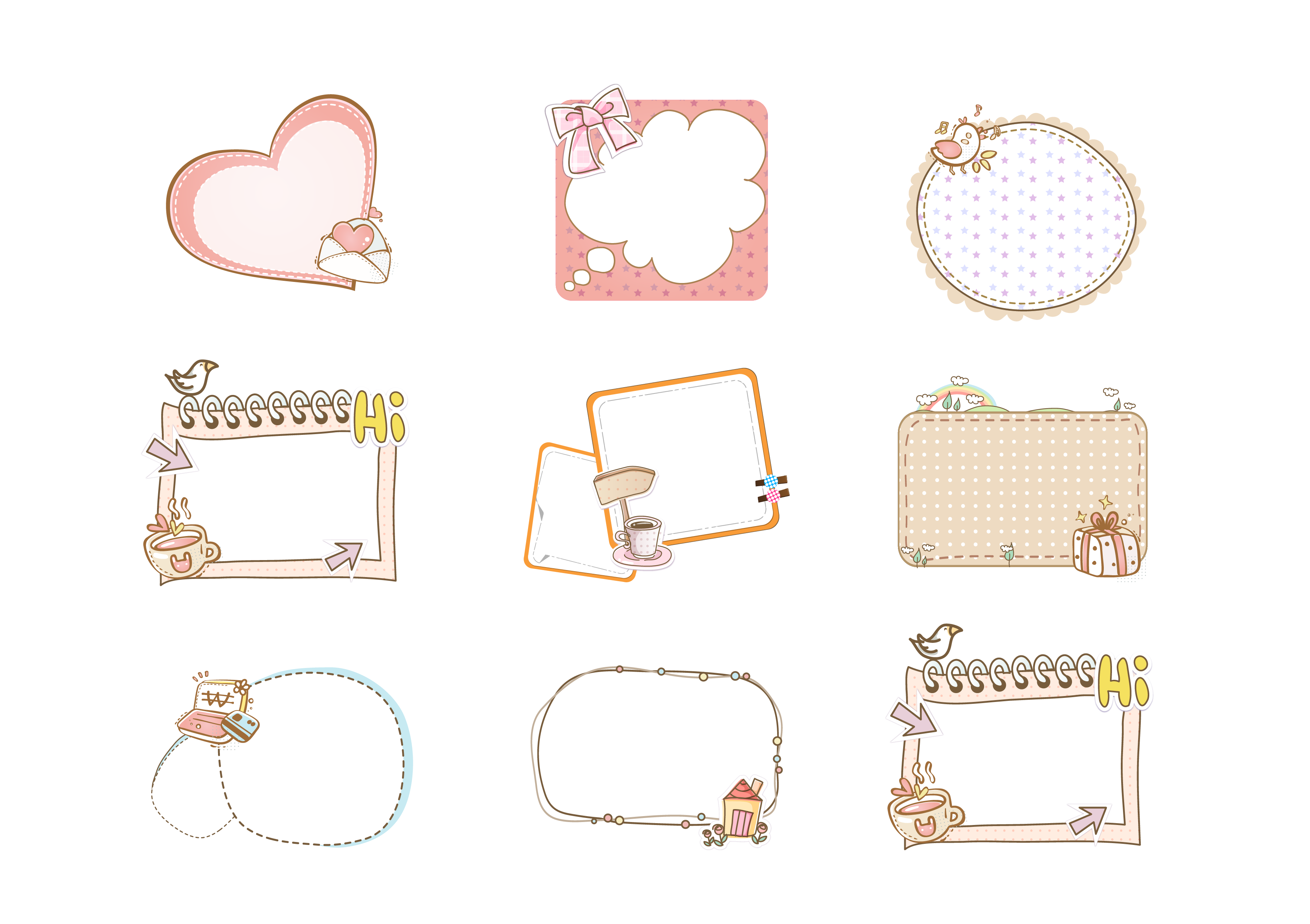 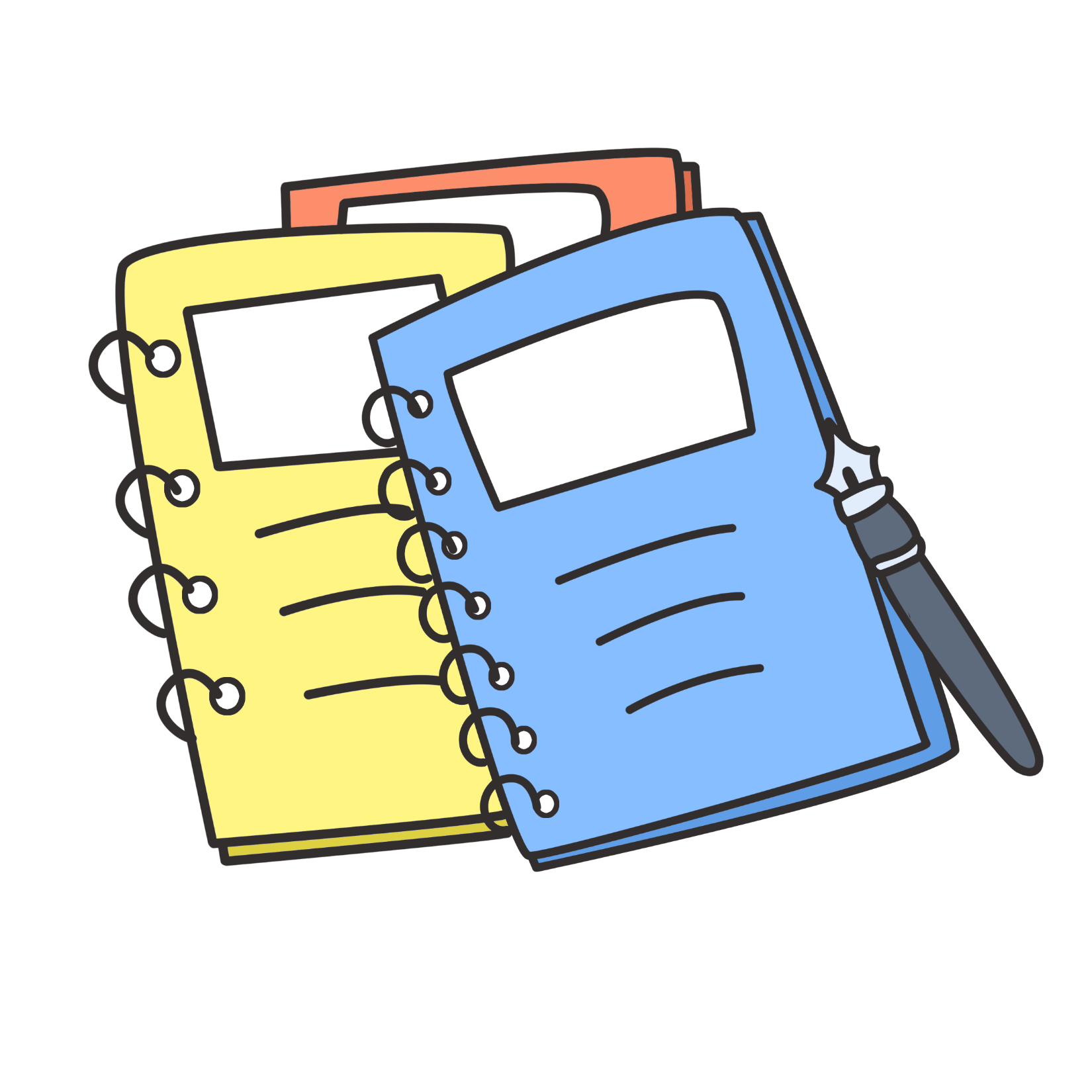 01
Ôn lại tất cả các bài học。
02
Hoàn thành đầy đủ tất cả bài tập。
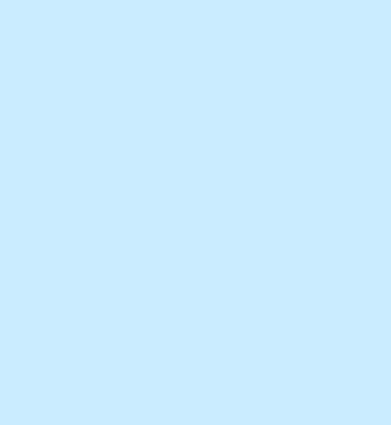 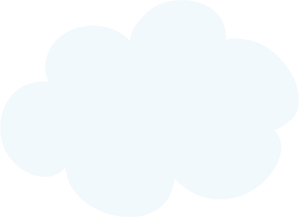 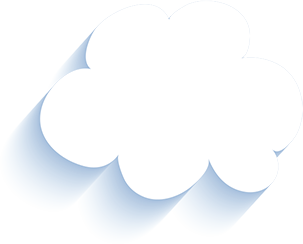 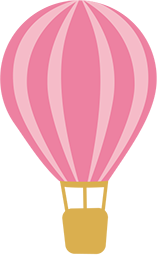 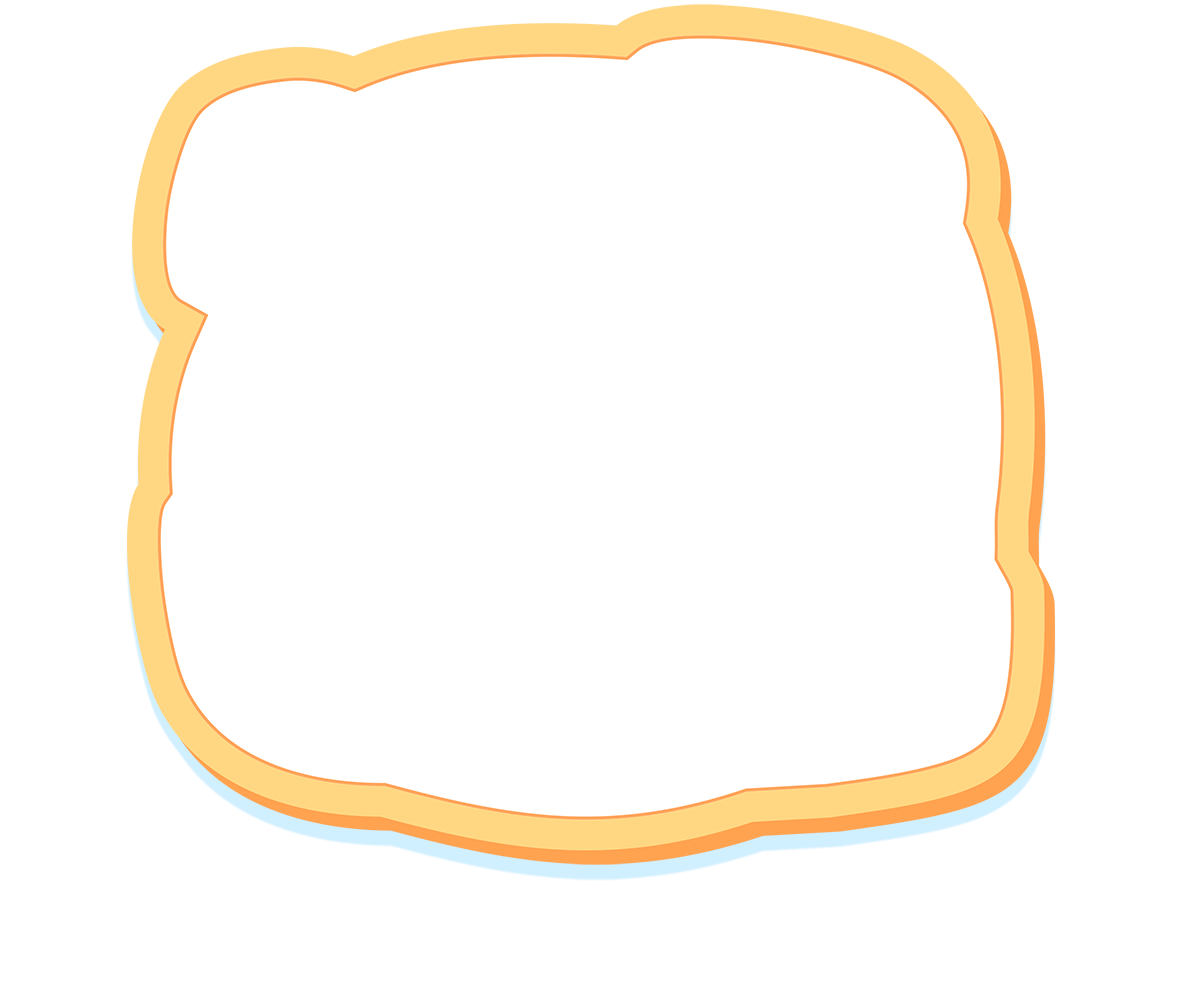 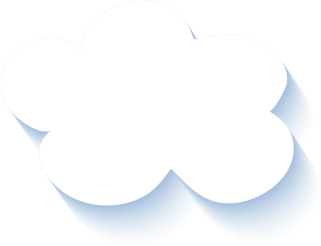 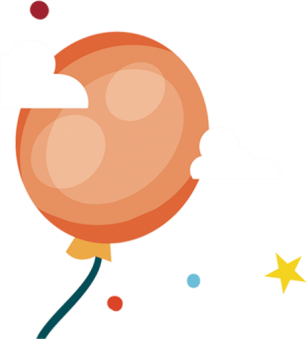 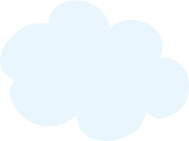 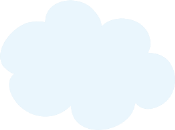 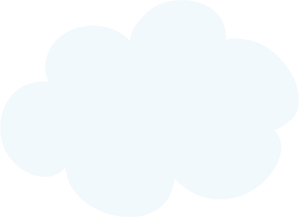 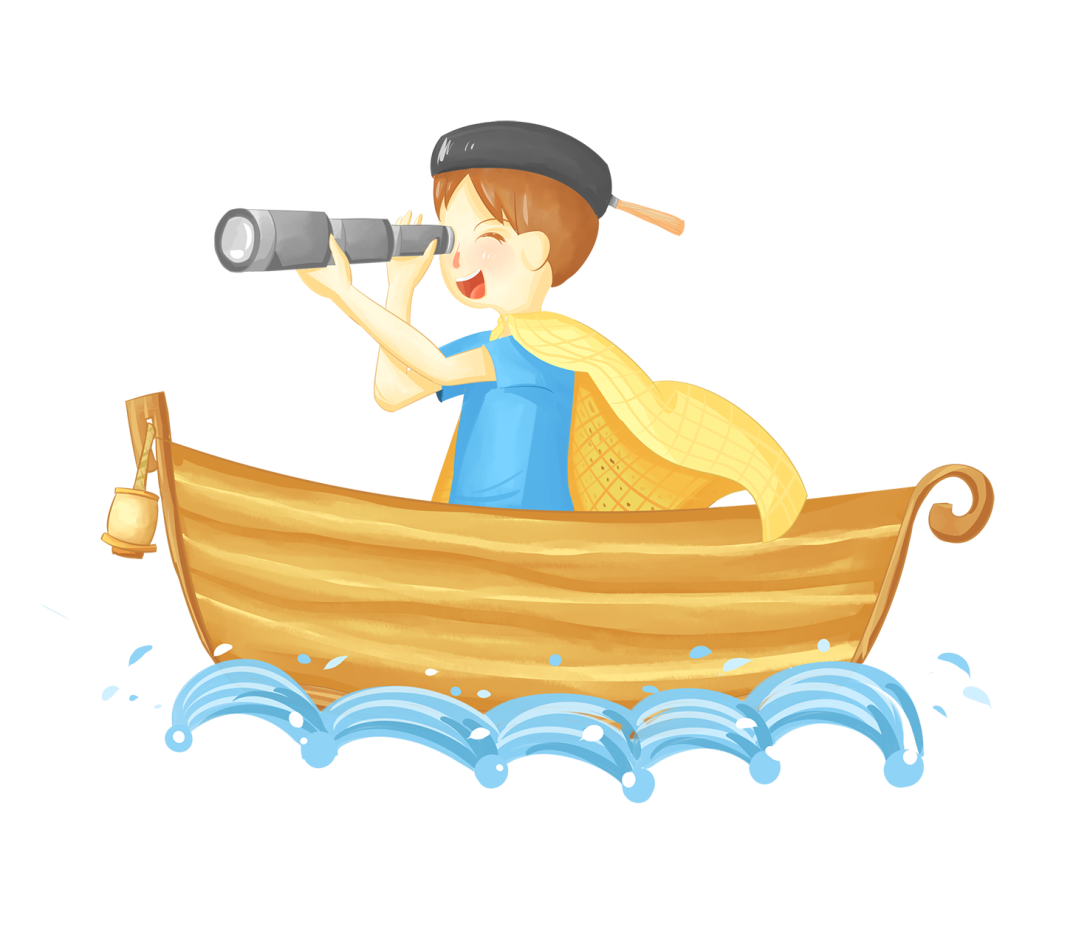 Chào 
tạm biệt !!!
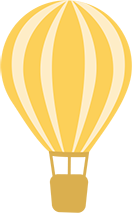 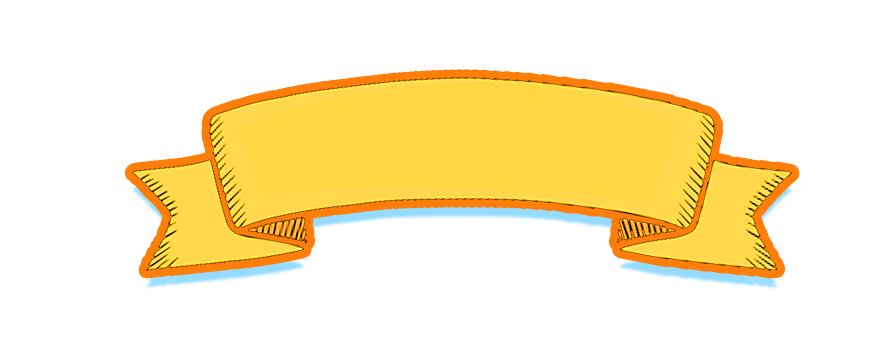 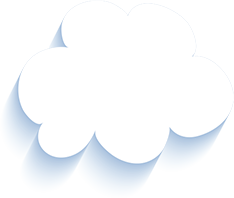 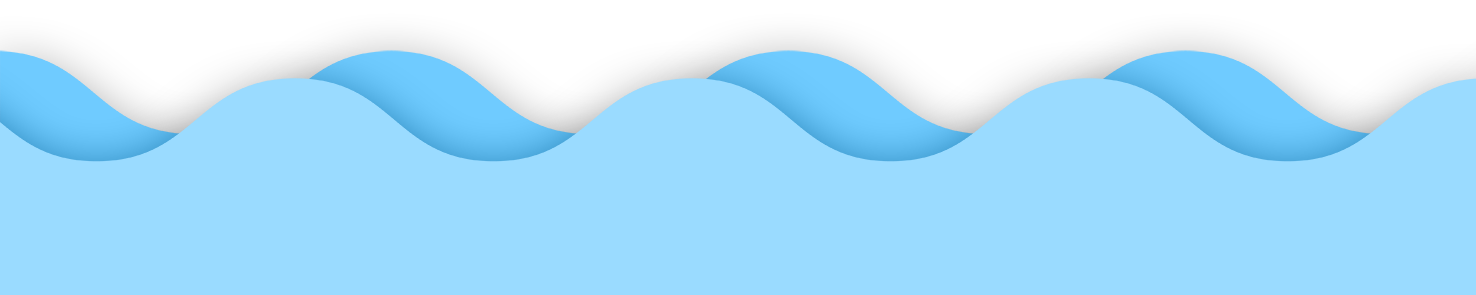